Добро дошли на час српског језика!
За почетак ћемо се кроз песму присетити шта смо научили на прошлом часу.
У реченици:
“Крава траву пасе”
КО то врши радњу?
Једна крава зна се.

Именица крава 
субјекат се зове,
Врло важан члан
реченице ове.

Глагол пасе,
зове се предикат,
и увек казује 
ШТА ради субјекат
ПОДСЕТИМО СЕ!
Главни делови реченица су: СУБЈЕКАТ  (КО РАДИ?)ПРЕДИКАТ (ШТА РАДИ?)
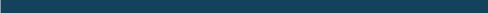 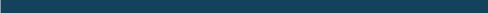 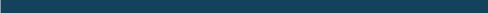 ПОДСЕТИМО СЕ!
КО				      ШТА РАДИ

БРОД				ПЛОВИ.
РИБА				ПЛИВА.
 БАКА 				ШТРИКА.


СУБЈЕКАТ					ПРЕДИКАТ
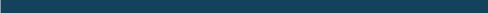 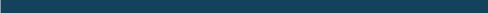 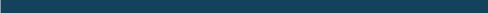 Отворите свеске и напишите наслов:
Субјекат и предикат-вежбање

Следеће задатке запишите у своје свеске и урадите их.
Подвуци једном линијом субјекат, а двема предикат у реченицама.
Жури мрав кући.
Зец по шуми скита.
Бумбари брује.
Ученици решавају задатке из математике.
Марија и Сања се санкају.
2. Допуни реченице:
   а) субјектом
        _______________    лети небом.
                 
         _______________   живи у Београду.
 
 
    б) предикатом
 
     Милош и Лука _______________ кошарку.
     Милица _______________ књигу.
3. Осмисли две реченице и у њима подвуци субјекат и предикат.



Када завршите задатке, сликајте и пошаљите!

ЈА ВАС ПОЗДРАВЉАМ!